MOLLER Accelerator Tasks
Hall A
2025 – 2028
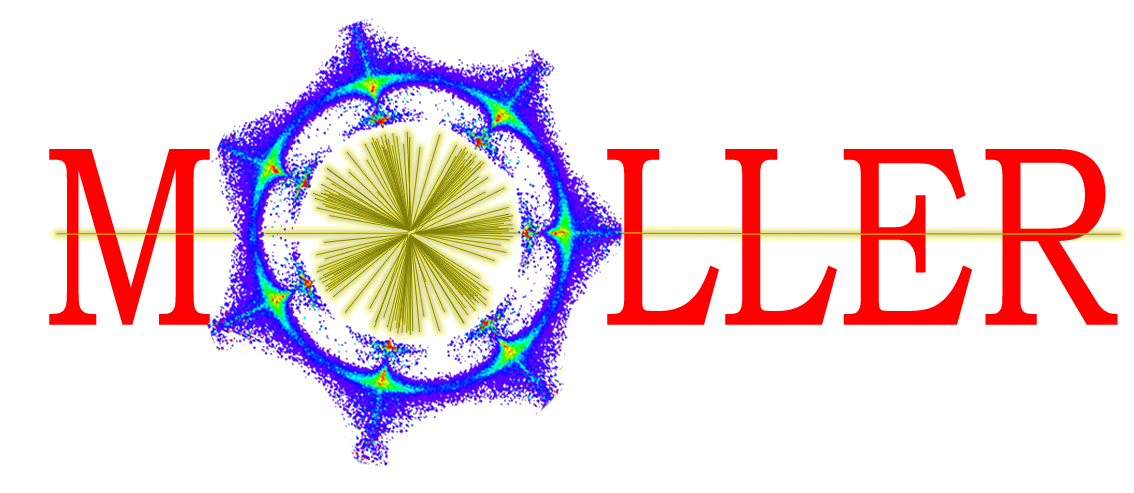 Riad Suleiman
November 15, 2022
MOLLER Requirements
2
MOLLER Accelerator Tasks
CIS Tasks (Suleiman):
New settings for Helicity Generator Board (with I&C and Fast Electronics)
Helicity Decoder Boards (with Ohio Univ and Fast Electronics)
New RTP HV Drive  (with Indiana Univ and I&C)
Upgrade IA system (with I&C)
Upgrade Helicity Magnets Control (with I&C, Injector and CASA)
Feedback on Horizontal Polarization Orientation (with Injector and CASA)
Wien Filters slow reversal (with Injector and CASA)

CASA Tasks (Roblin):
Adiabatic damping from 200 keV to Hall A
Fast Feedback (FFB) System re-design (with I&C)
Compton Polarimeter Setup
Beam Dithering (with MOLLER and I&C)
3
MOLLER Accelerator Tasks
OPS:
Study co-operation of MOLLER with KL experiment in Hall D – 0.64 pC @ 7.8 MHz (128 ns, 5 µA average current) to Hall D and 0.26 pC @ 249.5 MHz (4 ns, 65 µA average current) to MOLLER:
Beam loading in Bunchers or RF power in SRF Linacs? Digital RF?
Any photocathode issues? (CIS)
Any conflicts with other Halls? Need Experimental Schedule for 2025-2028 
Complete Injector Upgrade and commission (with CIS and CASA)
Robust Ion Chambers inside MOLLER Spectrometer
New BPM receivers in Hall A line (instead of S/H cards)
New BCMs/Electronics in Hall A line
Halo Monitors in Hall A
4